Overview of the training course
Aleksandra Djurovic
Belgrade Open School team
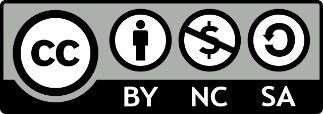 connect-erasmus.eu
This license lets you (or other party) share, remix, transform, and build upon this material non-commercially, as long as you credit the Connect! project partners and license your new creations under identical terms.
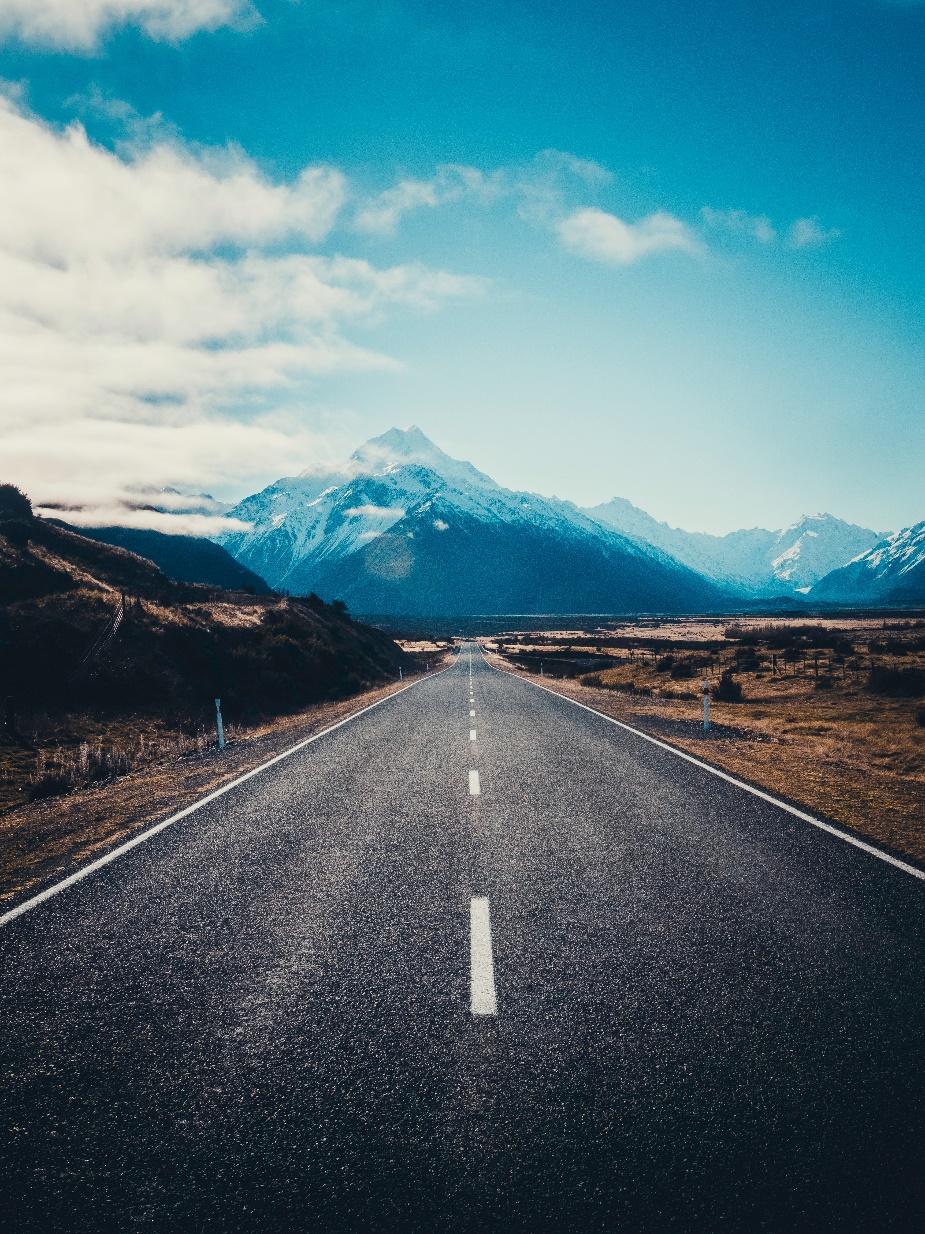 What do you expect from this course?
connect-erasmus.eu
The training course consists of 5 units
Innovative concepts and development for company-based career work/HRM
Current theoretical and methodological approaches for counsellors and coaches in the company context
connect-erasmus.eu
In Unit 1 the goals are to…
1
Describe and explain the current and future challenges in the world of work. Discuss their consequences in more detail.
Describe methods used to determine changes in the world of work. Reflect on findings on the changes in the world of work taking into account methods that were applied.
2
3
Identify situations where they could apply findings on the changes in the world of work in the context of providing career development support to employees.
connect-erasmus.eu
In Unit 2 the goals are to…
1
Explain the requirement of individualization of personnel development.
Describe relevant methods aiming at individualized learning, coaching and counselling methods.
Explain corporate social responsibility as a driver in our society.
Describe examples of successful social responsibility methods.
2
3
Describe best practice in cooperation between Human resource management in enterprises and professional career guidance and counselling.
connect-erasmus.eu
In Unit 3 the goals are to…
1
Describe the selected paradigms in career guidance and counselling: 
Identify and report strengths and innovation, constraints, and challenges; 
Discuss their relevance and limitations in the working contexts.
Based on the knowledge developed and the case studies analysis, describe the strengths and usefulness of the proposed assessment tools, to identify similarities and differences.
2
3
Identify situations where the dimensions proposed by the paradigms analyzed and addressed by tools might reveal useful, together with strategies to promote their use into organization.
connect-erasmus.eu
In Unit 4 the goals are to…
Define basic terms and concepts of CGC (guidance, counselling, coaching, supervision etc.) including new concepts of CGC (agile concepts, individualized concepts). 
Explain basic aspects of HRD. 
Describe intersections of CGC within HRD: Describe examples of good and innovative practice within enterprises common in the two fields; Reflect on the use of different concepts and practices of CGC in HRD considering advantages and disadvantages.
1
Present selected approaches of CGC for different groups of employees in enterprises: Explain approaches of CGC for “typical” groups of employees and for disadvantaged groups of employees, which rarely get offers of CGC from enterprises. 
Show learning formats belonging to different approaches of CGC and target groups: Explain counselling for different target groups with the help of case studies; Understand good and innovative practice and reflect on problems and possible solutions from different perspectives.
2
3
Report different concepts of CGC and coaching in the HR context of SME: Explain reasons for the little extent of these offers in SME. Describe concepts and methods of CGC which are offered by extern providers like of chambers of commerce or handicrafts or the German public employment service: Describe examples of good and innovative practice of (intern and extern) offers of CGC in SME; Reflect on these approaches in different perspectives.
connect-erasmus.eu
In Unit 5 the goals are to…
1
Change Management & Organizational Development: A Dive Into The Theory.
Understand the basic theoretical underpinnings of change management and organizational development.
The Change Cycle: Needs Assessment, Application, & Evaluation.
Understand the steps of the organizational change cycle: needs assessment, construction and application (tools and methods), and evaluation.
2
3
CGC in Organizations: New Forms of Practice & Knowledge Dissemination.
Learn how new forms of CGC can be implemented within organizations, as well as how the gained knowledge can be disseminated across the career community.
connect-erasmus.eu
Thank you for the attention. Questions?
connect-erasmus.eu